Engineers and Public Policy
December 11, 2018

Russell Harrison
Director of Government Relations, IEEE-USA
Notes from the Election
Unusually large number of very close races
Continued decline in ticket-splitting
Only one state legislature split (Minnesota)
Fewer unusual occupations
Campaigns keep getting more expensive – and money seems to matter less

And … the 2020 Election has already started!
What does the Election mean to IEEE?
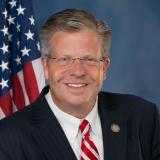 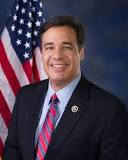 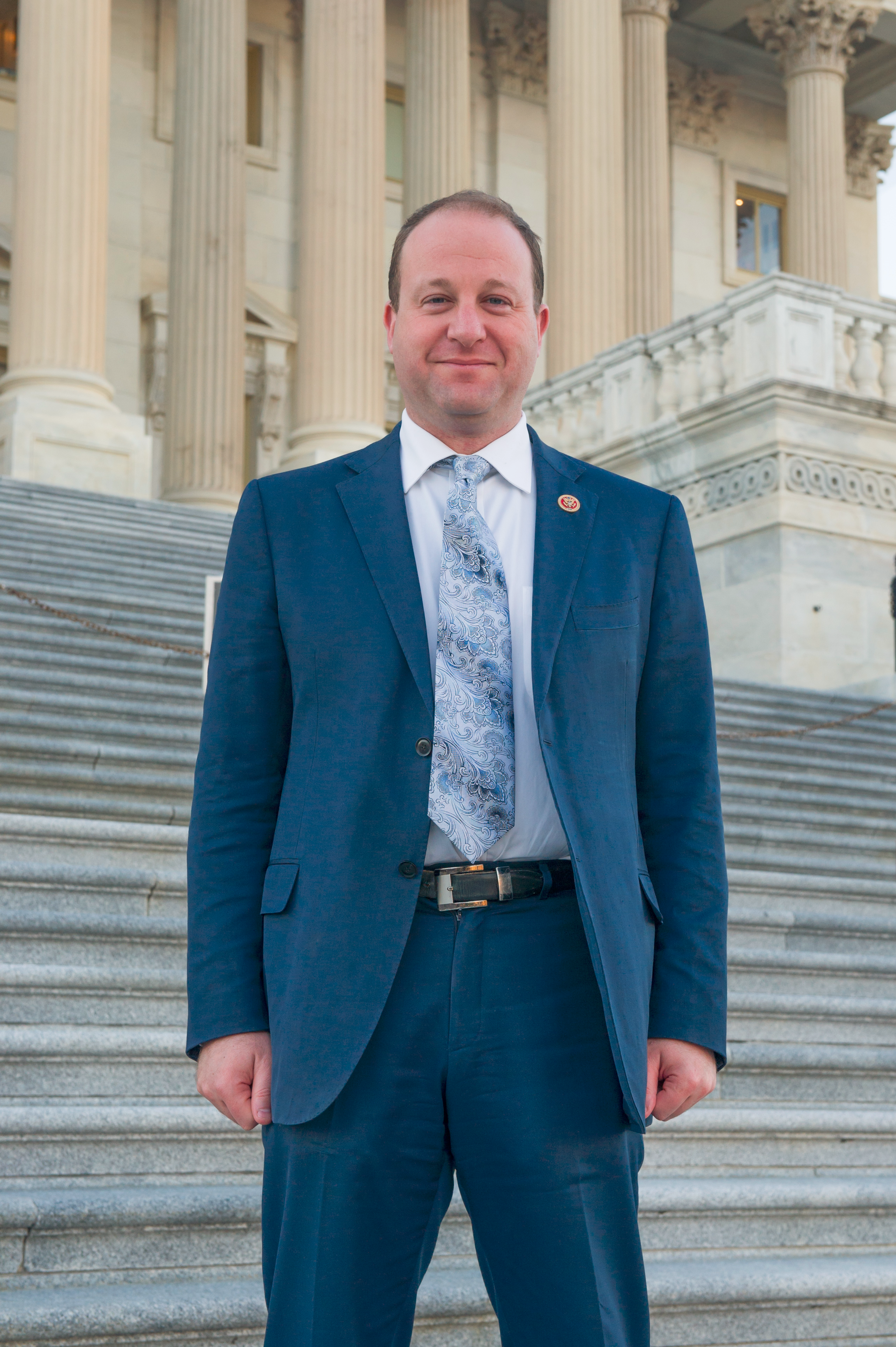 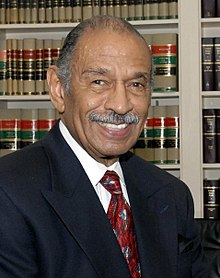 Loss of key friends:
Rep. Randy Hultgren  (R-IL) 
 Rep. Jared Polis  (D-CO)
Rep. Raul Labrador (R-ID)
Rep. John Conyers (D-MI)
Sen. Jeff Sessions (R-AL) 
Rep. Barbara Comstock (R-VA)
Sen. Bill nelson (D-FL)
Rep. Trey Gowdy (R-SC)
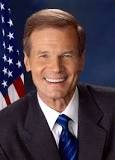 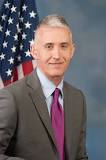 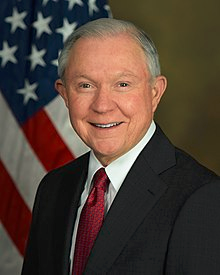 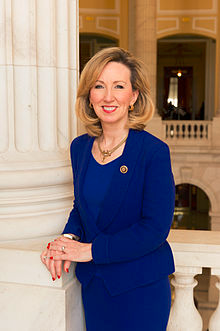 What does the Election mean to IEEE?
Several allies on R&D funding gone, but new Congress should be more sympathetic
Several allies and opponents on immigration gone, might open up new opportunities
New leadership on all House Committees


But …. Increased partisanship doesn’t bode well for anything.
2019 Legislative Agenda
Space Policy
NASA has been adrift for years
High-level review of NASA’s purpose in the White House
Space Force (maybe)
Two years is a long time for a high-level review
Basic challenge:  Is NASA a …..
Research organization?
Exploration organization?
Inspirational organization?

If it is all three, it is nothing
Immigration Policy
Green Cards, not Guest Workers
Tech companies will push for more H-1B visas
IEEE-USA will push for more green cards
House Democrats will push for a comprehensive immigration bill.  They will not get it.
Republicans will push for more immigration enforcement
Stalemate, again?

Administrative efforts continue
IEEE-USA Agenda
Energy reform:
Rural electrical grid
Small modular nuclear reactors
Alternative energy
Intellectual property:  Small and independent inventors
Advanced technologies: Artificial Intelligence, quantum, block chain, cybersecurity
Internet Bill of Rights
What do Lobbyists Do?
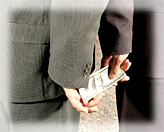 What do Lobbyists Do?
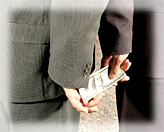 Advocate Positions
Bridge between voters and politicians
Research
Problems & Solutions
Politicians listen to lobbyists because voters don’t talk to them.
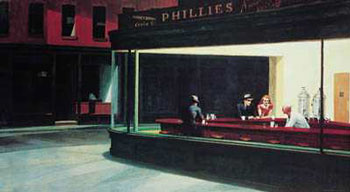 Democracy is a Participatory Sport
Our challenge!
Running for office is getting more and more expensive …. And we don’t give contributions
More and more groups are engaging in advocacy …. And we have limited staff
Congress is tackling more and more technology issues … and we have not adapted
What can we do?
We need to create authentic and meaningful interactions with legislators, without …
Spending more money
Requiring more staff time

Congress and IEEE need IEEE members to talk with Members of Congress
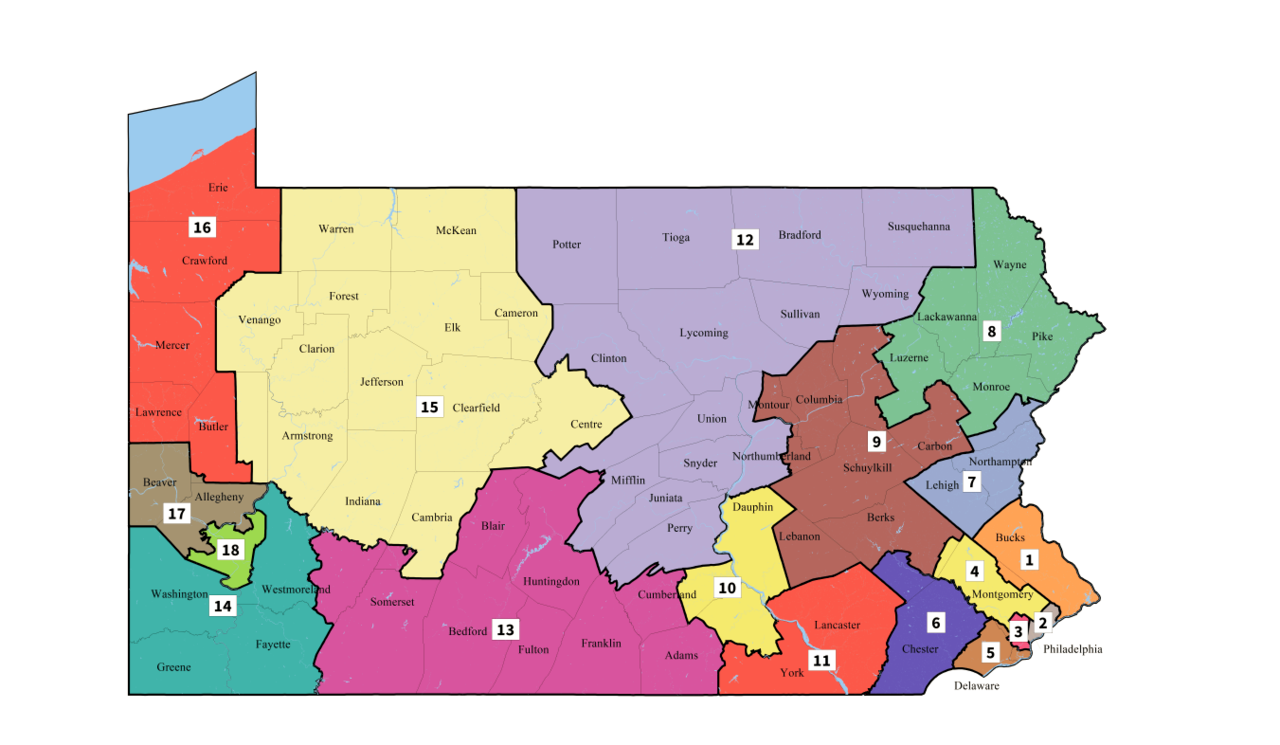 Dan Meuser (R)
Susan Wild (D)
Madeleine Dean (D)
Mary Gay Scanlon (D)
John Joyce (R)
Christie Houlahan (D)
But what if I get it wrong?
Everyone, Before they Start
“Wrong” is not speaking up.  

Anything else is right.
Russell Harrison
r.t.harrison@ieee.org
(202) 530-8326
Other results
Democrats pick up 7 Governorships, but Republicans still have advantage 27 to 23
Democrats did well in the Mid-West
Republicans hold several Blue states 

Democrats picked up seven state legislative chambers
Republicans completely control 21 states, down 5
Democrats completely control 14 states, up 7
Dems won back one-third of state seats lost under Obama
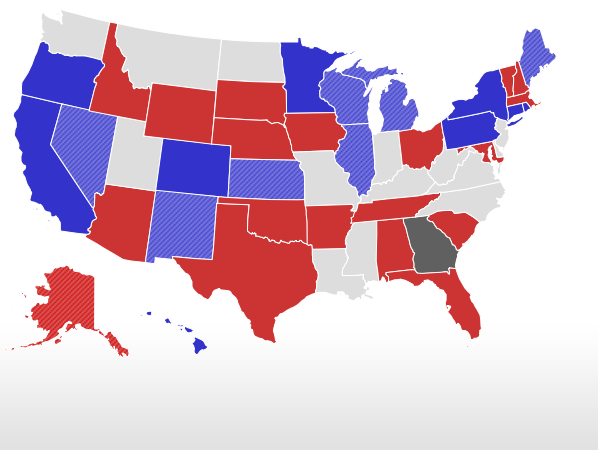 Actions that have “some” or “a lot” of 
influence over a legislator’s vote

	




















Congressional Management Foundation
China
Deemed Exports
Fundamental Research Rule
Emerging technologies
Expanded List of Industries
Expanded restrictions within industries
Expanding list of covered activities
Restrictions on Chinese Students
Cybersecutirity